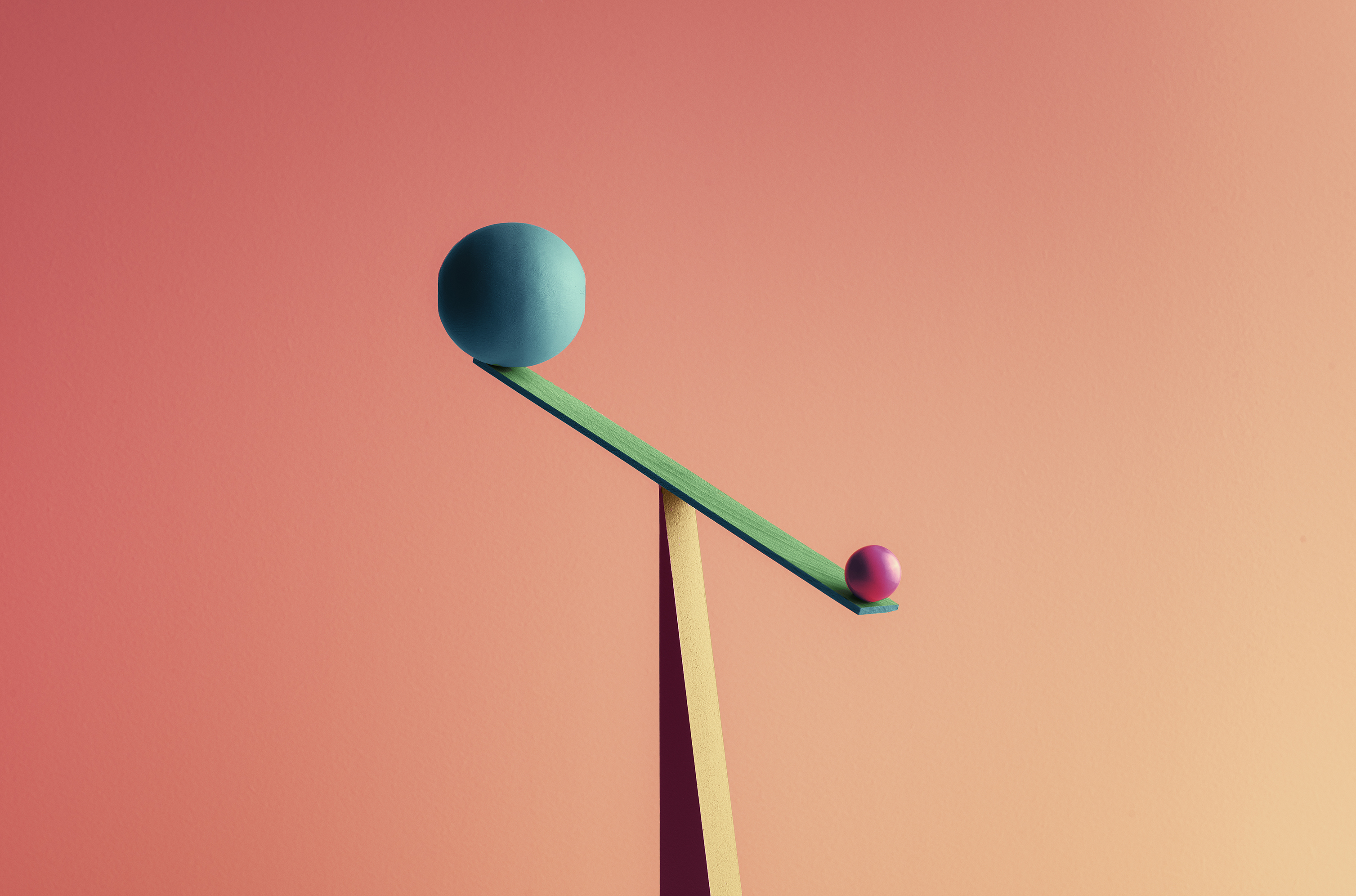 COMMUNITY DEVELOPMENT FINACIAL OVERVIEW
JANUARY 7, 2025
[Speaker Notes: Review Building, Environmental Health and Planning divisions.  Generally Building and planning are out of balance,  Environmental Health is holding its own primarily due to staffing short falls.]
BUILDING DIVISION
Expenses vs. Revenue
Expenses vs. Revenue
[Speaker Notes: Permit History back log code change. ‘Constituents suffering’  November 2022 CAO, BOS approved additional staff positions, two of which filled –Plans examiner- inspector.  General salary increases.  Revenue increase SPI, Dam removal larger projects gave an up tick in permit fees collected.]
BUILDING DIVISION
Percent of General Fund Subsidized
[Speaker Notes: Currently at a working level that is expected from our constituents.  Need to maintain and continue to improve. Building fees last increased / addressed]
ENVIRONMENTAL HEALTH DIVISION
Expenses vs. Total Revenue
Expenses vs. Revenue
ENVIRONMENTAL HEALTH DIVISION
Vehicle Registration Re-Alignment Contribution (RA)
Average annual RA allotment $838,564
Average annual fee generation $479,493

$838,564
$479,493
$1,318,057
Current annual Budget $1,396,277
[Speaker Notes: 2018 Terry Barber CAO, Alan Calder met with PH to discuss RA distribution.  Previous under Director Greg Plucker fixed $745,000.  Result PH 49% Jail 11% ENV. 40%
First 4 year average $756,615.  Little improvement over the 745K.  Below 2018 target break even of 876,000 (44% RA)]
ENVIRONMENTAL HEALTH DIVISION
Percent of Current Budget Covered by Permit Fees
Expenses vs. Fee Revenue
[Speaker Notes: 2017 Environmental Health presented for increasing fees.  Direction from the BOS was to achieve 50% of budget cost to be covered by permit fees.  Note: fees were increased approx.. 40 % across the board.]
PLANNING DIVISION
Expenses vs. Revenue
[Speaker Notes: Approximately 400 K increase in Planning division expenses.  2019-20 allocation for code enforcement staffing increase.]
PLANNING DIVISION
Percent General Fund subsidized
[Speaker Notes: Increase in expenses: Code enforcement staffing Hailey Lang brought on board Nov 2021, 2023, general staff salary increases, overtime]
COMMUNITY DEVELOPMENT FINACIAL GOALS
Building: 
Consider fee increases to achieve 2018-19 levels. 10-11% GF subsidy.
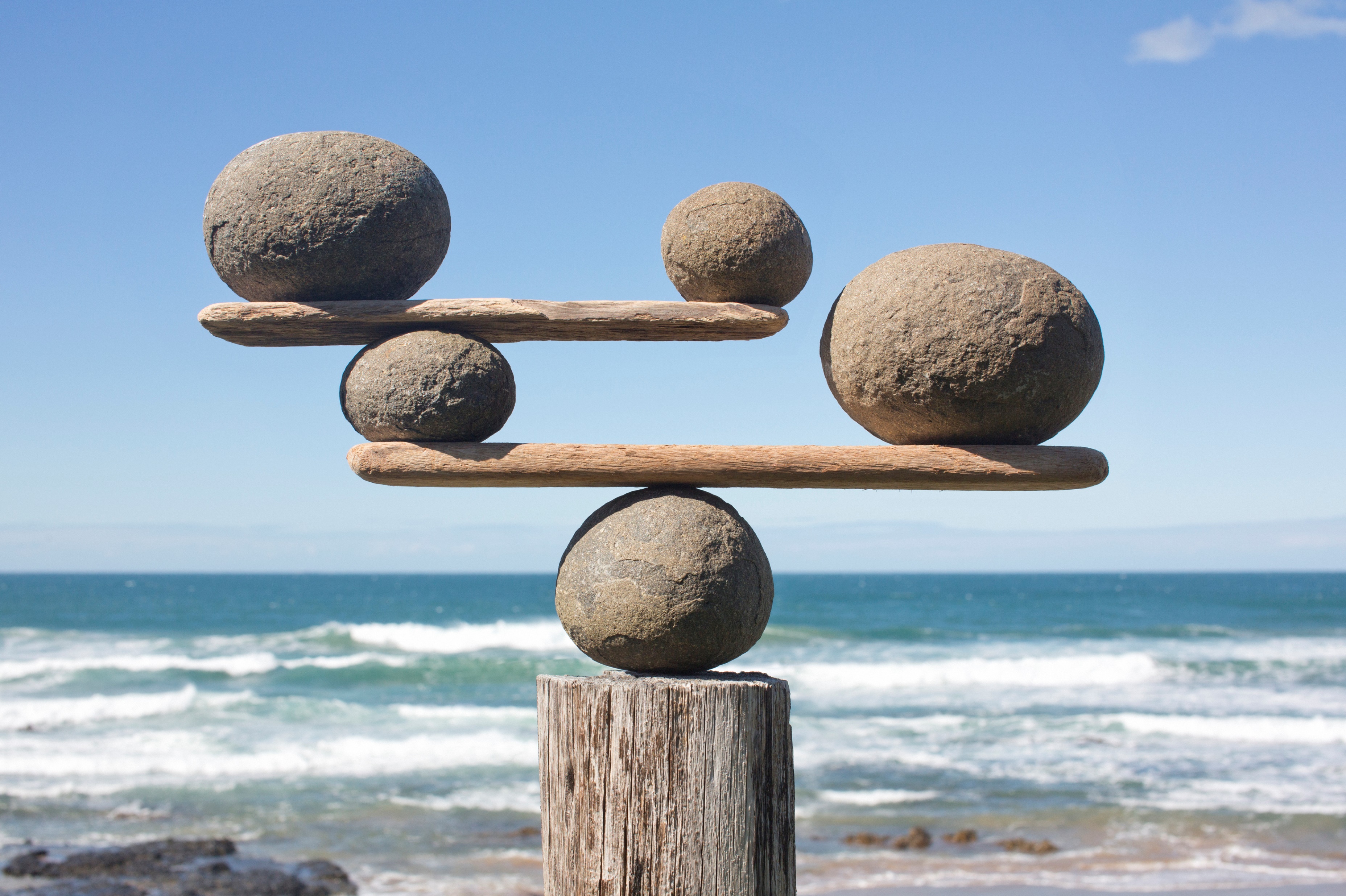 Environmental Health: 
Budget is stable at current under- staffed levels.  Monitor. Consider CPI for sustainability.
Planning:
Consider fee increases to achieve minimum 70% GF subsidy.
Upon General Plan update completion
[Speaker Notes: Finding Balance!]